8/19/2020 5:59 AM
Mizan=Fulgazi Govt. Pilot High School=Feni
1
8/19/2020 5:59 AM
Mizan=Fulgazi Govt. Pilot High School=Feni
2
আমার ঘরে আমার স্কুল
8/19/2020 5:59 AM
Mizan=Fulgazi Govt. Pilot High School=Feni
3
পাঠে সবাইকে স্বাগতম
প্রিয় শিক্ষার্থীরা 
তোমরা সবাই ঘরে থাকবে, 
 পাঠে মনোযোগি হবে। 
নিজে সুস্থ থাকবে,
 অন্যকে সুস্থ রাখবে।
প্রধান শিক্ষক
8/19/2020 5:59 AM
Mizan=Fulgazi Govt. Pilot High School=Feni
4
পরিচিতি
শিক্ষক
মুহাম্মদ মিজানুর রহমান।    
সহকারি শিক্ষক
ফুলগাজী সরকারি পাইলট হাই স্কুল 
ফুলগাজী, ফেনী। 
০১৮৬২-৫৩২২৮৯
8/19/2020 5:59 AM
Mizan=Fulgazi Govt. Pilot High School=Feni
5
আজকের বিষয়
19 August 2020
6
mmrahman227/teachers.com                  Fulgazi Govt. Pilot High School
লেনদেন 
পাঠ-১
19 August 2020
7
mmrahman227/teachers.com                  Fulgazi Govt. Pilot High School
GB পাঠ †k‡l AvgivÑ
 
†jb‡`‡bi aviYv e¨vL¨v Ki‡Z cvie| 
 †jb‡`‡bi cÖK…wZ kbv³ Ki‡Z cvie|
বিভিন্ন উদাহরণের মাধ্যমে লেনদেন চিহ্নিত করতে পারব।
19 August 2020
8
mmrahman227/teachers.com                  Fulgazi Govt. Pilot High School
†jb‡`b kãwUi AvwfavwbK A_© nj MÖnY I cÖ`vb A_©vr †`qv I †bqv 
Bs‡iwR‡Z hv‡K ejv nq give and take,

A‡_©i As‡K cwigvc‡hvM¨ NUbv hv e¨emv‡qi Avw_©K Ae¯’vi cwieZ©b K‡i †mB mg¯Í NUbv‡KB †jb‡`b wn‡m‡e wnmv‡ei ewn‡Z wjwce× Kiv nq|

Rbve mxgvš— 5,000 UvKv w`‡q Awd‡mi  GKwU Avjgvix µq Ki‡jb,
 Avevi †`vKvb †_‡K †divi c‡_ `yN©Ubvq AvnZ n‡jb,
19 August 2020
9
mmrahman227/teachers.com                  Fulgazi Govt. Pilot High School
A‡_©i Av`vb cÖ`vb ev A‡_©i gvcKvwV‡Z cwivgvc‡hvM¨ †Kvb NUbv (Event) ev †mev (service) Av`vb cÖ`v‡bi gva¨‡g †Kvb cÖwZôv‡bi Avw_©K Ae¯’vi cwieZ©b NU‡j H mg¯Í NUbv ev Av`vb cÖ`vb‡K †jb‡`b ejv nq| e¯‘Zt `ªe¨ mvgMªx I †mev K‡g©i wewbg‡qi d‡j †Kvb e¨w³, cÖwZôvb ev e¨emv‡qi Avw_©K Ae¯’vi cwieZ©b NU‡j †jb‡`‡bi m„wó nq|
19 August 2020
10
mmrahman227/teachers.com                  Fulgazi Govt. Pilot High School
একক কাজ
নিম্নে ঘটনাগুলো লেনদেন কিনা ...............
১। ব্যবসার জন্য পণ্য ক্রয় ৫,০০০ টাকার। 
২। মাসে ১২,০০০ টাকা বেতন প্রদানের শর্তে একজন ম্যানেজার নিয়োগ ।
৩। ক্যাশবাক্স হতে ১০০০ টাকার ২টি নোট হারানো যায়। 
৪। ২,০০০ টাকার পণ্য ক্রয়ের ফরমায়েশ প্রদান। 
৫। মালিকের ছেলের স্কুলের বেতন ২,০০০ টাকা ক্যাশ হতে ।
লেনদেন
লেনদেন নয়।
লেনদেন
লেনদন নয়
লেনদেন
8/19/2020 5:59:53 AM
11
mmrahman227/teachers.com                  Fulgazi Pilot High School
KvR : ÒcÖ‡Z¨K †jb‡`b NUbv, cÖ‡Z¨K NUbv †jb‡`b bqÓ e¨vL¨v Ki|
এর পর ২,০০০ টাকার পন্য বিক্রয় করেন।
হঠাৎ দেখতে পেলেন ইঁদুর ১০ মূল্যের ১ প্যাকেট বিস্কুট নষ্ট করলো।
একজন পাওনাদার তার নিকট ৫০০ চাইতে আসলে, তাকে একদিন পরে দিবে বলে বিদায় করে।
মালিকে দোকান ভাড়া বাবদ ১,০০০ টাকা প্রদান করেন।
দোকান খোলার পর তা ভালো ভাবে পরিষ্কার করেন
ধারে পণ্য বিক্রয় করলেন ১,০০০ টাকা
সকাল ৭ টায় দোকান খোলেন
আমাদের হাবু মিয়া একজন ব্যবসায়ী
( তার একদিনের কিছু ঘটনা)
দোকানের জন্য পণ্য ক্রয় করেন ২,০০০ টাকা
ক্রয়কৃত পণ্যের মধ্যে ১০০ টাকার পণ্য গরমে নষ্ট হলো যা ফেরৎ যোগ্য নয়
গল্প
দোকানের জন্য ৩০,০০০ টাকার  ফ্রিজ ক্রয়ের সিন্ধান্ত নিলেন
19 August 2020
12
mmrahman227/teachers.com                  Fulgazi Govt. Pilot High School
সকাল ৭ টায় দোকান খোলেন  
দোকান খোলার পর তা ভালো ভাবে পরিষ্কার করেন
হঠাৎ দেখতে পেলেন ইঁদুর ১০ মূল্যের ১ প্যাকেট বিস্কুট নষ্ট করলো।
এর পর ২,০০০ টাকার পন্য বিক্রয় করেন। 
মালিকে দোকান ভাড়া বাবদ ১,০০০ টাকা প্রদান করেন।
একজন পাওনাদার তার নিকট ৫০০ চাইতে আসলে, তাকে একদিন পরে দিবে বলে বিদায় করে। 
ধারে পণ্য বিক্রয় করলেন ১,০০০ টাকা
দোকানের জন্য পণ্য ক্রয় করেন ২,০০০ টাকা 
ক্রয়কৃত পণ্যের মধ্যে ১০০ টাকার পণ্য গরমে নষ্ট হলো যা ফেরৎ যোগ্য নয়
দোকানের জন্য ৩০,০০০ টাকার  ফ্রিজ ক্রয়ের সিন্ধান্ত নিলেন
হাবু মিয়ার দোকানে ঘটে যাওয়া ঘটনার তালিকা
লেনদেন নয়
লেনদেন নয়
লেনদেন
লেনদেন
লেনদেন
লেনদেন নয়
লেনদেন
লেনদেন
লেনদেন
লেনদেন নয়
“প্রত্যেক লেনদেন ঘটনা, কিন্তু প্রত্যেক ঘটনা লেনদেন নয়”
19 August 2020
13
mmrahman227/teachers.com                  Fulgazi Govt. Pilot High School
লেনদেনের বৈশিষ্ট্য 
পাঠ্য বইয়ের লেনদেনের 
বৈশিষ্ট্য ও প্রকৃতি অংশ পড়
19 August 2020
14
mmrahman227/teachers.com                  Fulgazi Govt. Pilot High School
মূল্যায়ন
১। লেনদেনের কয়টি পক্ষ ? 
২। সকল লেনদেন কী দৃশ্যমান? 
৩। লেনদেনের অন্যতম উদ্দেশ্য কী ? 
৪। সকল লেনদেন কী অর্থের অংকে পরিমাপ করা যায়?
8/19/2020 5:59:53 AM
15
mmrahman227/teachers.com                  Fulgazi Pilot High School
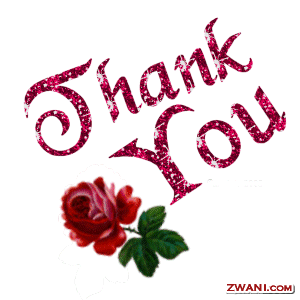 19 August 2020
16
mmrahman227/teachers.com                  Fulgazi Govt. Pilot High School
19 August 2020
17
mmrahman227/teachers.com                  Fulgazi Govt. Pilot High School
19 August 2020
18
mmrahman227/teachers.com                  Fulgazi Govt. Pilot High School